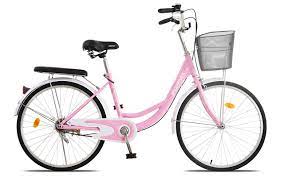 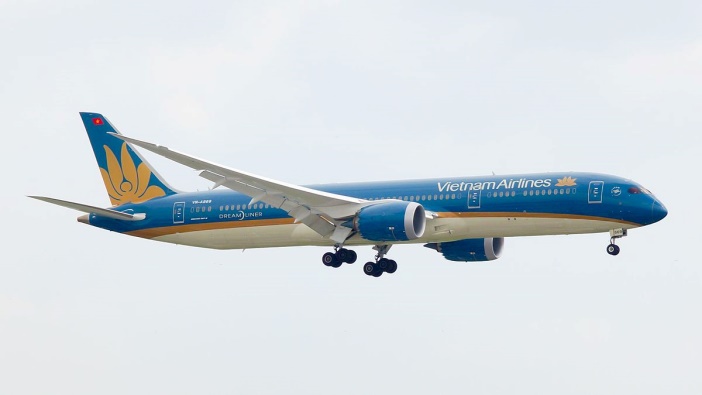 Điền r hay d:
….úc ….ích
Điền gi hay d:
a đình
r        r
gi
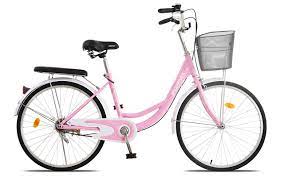 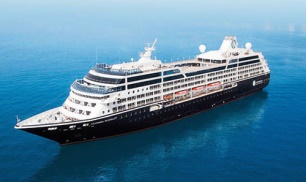 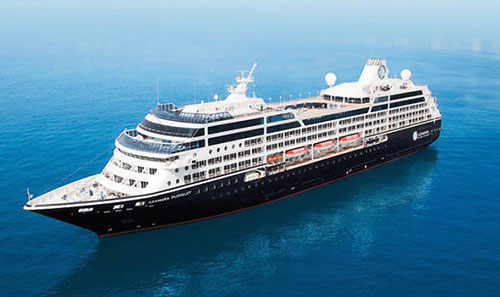 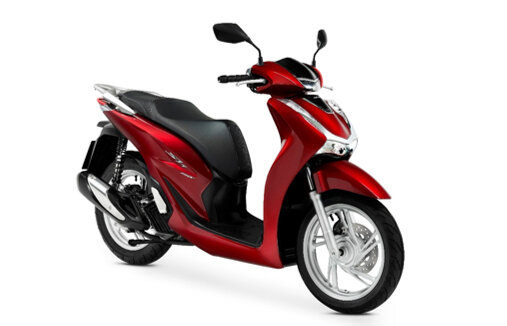 Điền d hay gi:
Cây    ừa
Điền gi hay d:
….ặt giũ
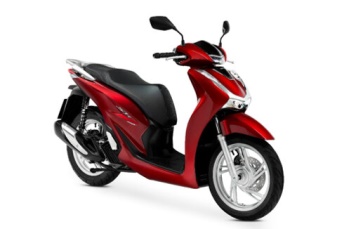 gi
d
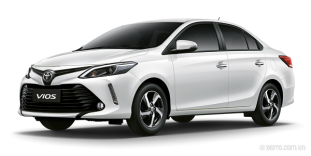 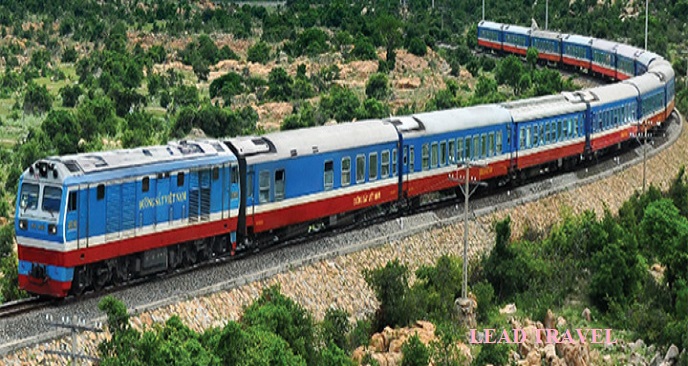 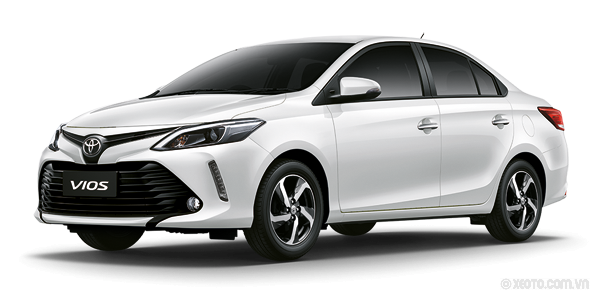 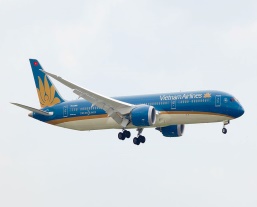 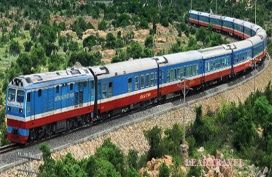 Điền r hay d:
cánh     iều
Điền d hay gi:
tranh .…ành
d
gi
QUAY ĐỂ TÌM PHƯƠNG TIỆN